Goliath
The Backstory:
     There is a war between the Philistines and the Israelites.  Twice a day for 40 days, Goliath, the physically imposing champion of the Philistines, comes mid-field and challenges the Israelites to determine the war through the outcome of a single combat.  The Israelites are afraid, but a boy, David, overhears and accepts the challenge.
     Young David takes only his slingshot and five stones. Goliath has great physical strength and is equipped with  armor and a shield.  Goliath taunts David.  David invokes God.  Then, David slings a stone with all his might.  He hits Goliath in the center of his forehead.  Goliath falls on his face to the ground and dies.  The Philistines run away.
     The original purpose of the story was to show David's identity as the true king of Israel. Goliath's status as the representative of paganism, juxtaposed against David, the champion of God. It symbolized the victory of God's helpless people through Jesus’s victory over sin and Satan.

The Analysis when used as an Allusion:
     This allusion is from the Bible, 1 Samuel, Chapter 17.
     To be “Goliath” is to be someone infamous, for might and power and winning.  To be “David,” though, is to be someone who can defeat him, despite-or partly due to-his stature.  David defeats Goliath, despite being  young, underequipped, and underestimated.  He wins because he is righteous, where Goliath is pagan.

Example:
Inherit the Wind
     The prosecuting attorney, Brady, hears that the media company is supplying the defense attorney.  That attorney is Henry Drummond.  The townspeople are shocked, because he has a nationwide reputation for taking on big cases…and winning.  He will be a formidable opponent. 
     But when Brady learns of Drummond's impending arrival, however, he suggests that the townspeople welcome the celebrated attorney.  He says, "If the enemy sends its Goliath into battle, it magnifies our cause.“
     He anticipates that they will get more press coverage and attention because of the “Goliath’s” large status, but implicit in that is that the “Goliath” will lose, even though he is expected to win.
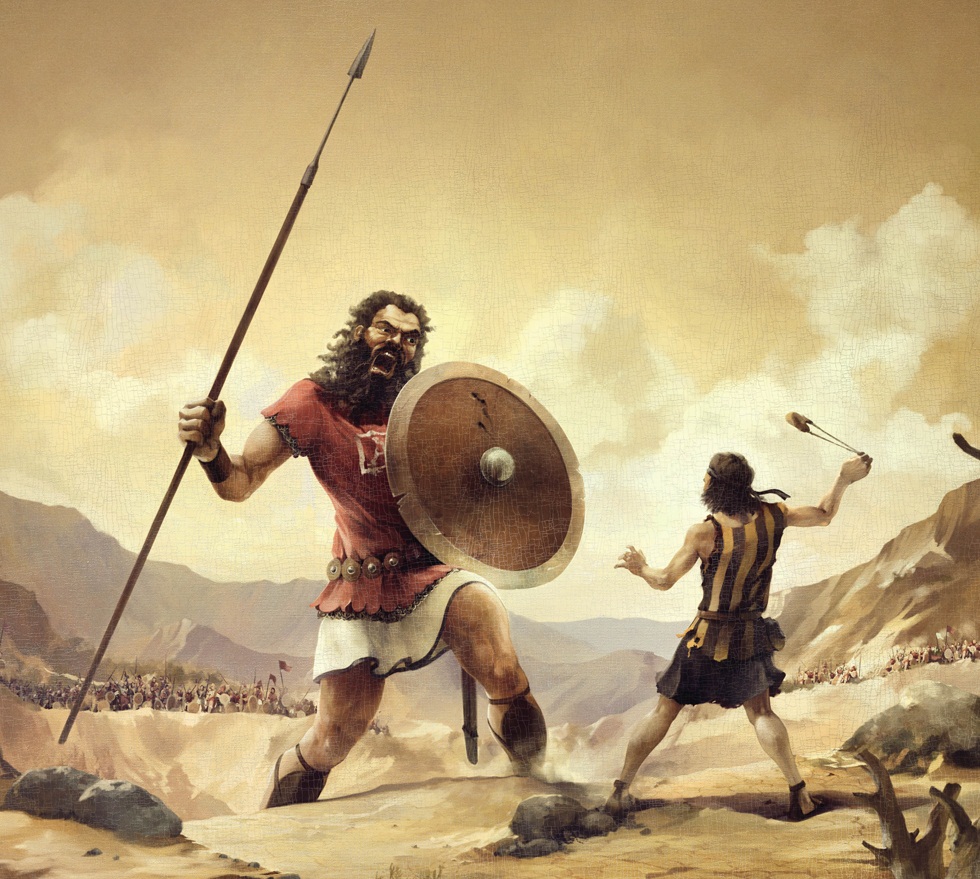